Tiết 25. BÀI 8:MỘT SỐ VẬT LIỆU, NHIÊN LIỆU VÀ NGUYÊN LIỆU THÔNG DỤNG
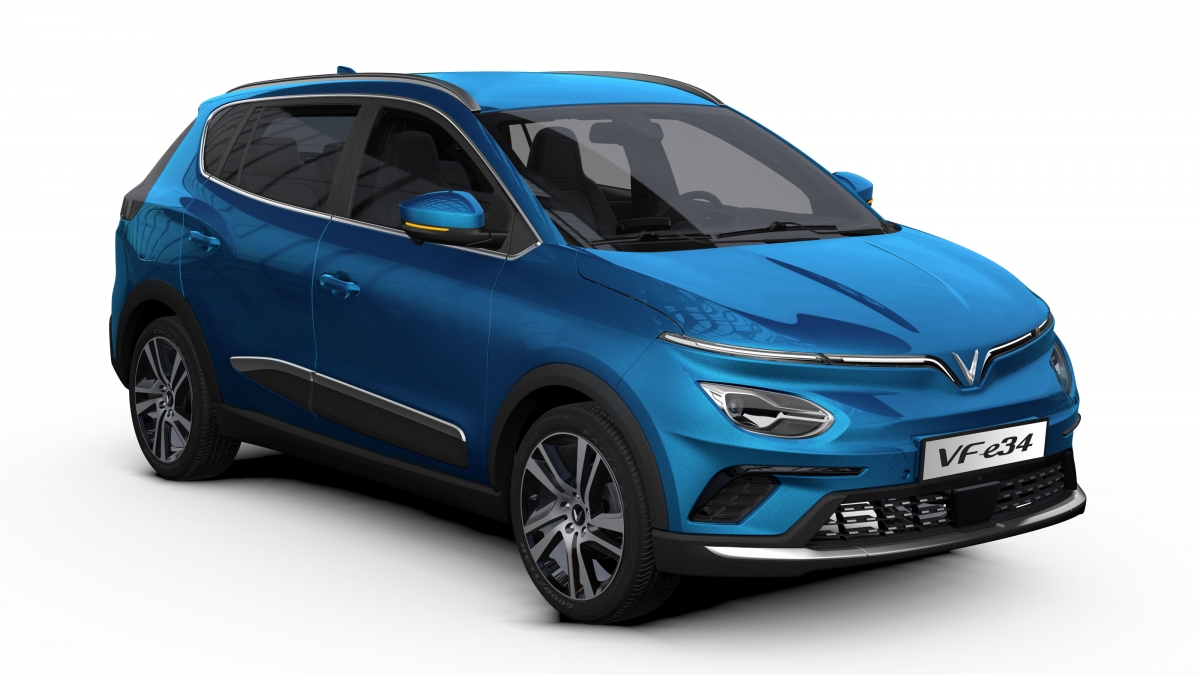 Quan sát chiếc ô tô và kể tên một số bộ phận của ô tô. Cho biết các bộ phận đó được làm từ vật liệu nào? Nhiên liệu dùng cho động cơ là gì?
2
Lốp xe
Cao su
Cao su
Cửa kính
Thủy tinh
Thủy tinh
Kim loại, thép
Sắt là thành phần chính của thép
Động cơ
Nhựa
Nhựa
Bảng điều khiển, đồng hồ, tay nắm cửa,…
……
3
NỘI DUNG BÀI HỌC
Vật liệu
Tính chất và ứng dụng
Sử dụng các vật liệu đảm bảo sự phát triển bền vững
Nhiên liệu
Tính chất và ứng dụng
Sơ lược về an ninh năng lượng
Sử dụng nhiên liệu hiệu quả, an toàn và bảo đảm sự phát triển bền vững.
Nguyên liệu
Tính chất và ứng dụng
Sử dụng nguyên liệu hiệu quả, an toàn và bảo đảm sự phát triển bền vững.
4
I. Một số vật liệu thông dụng
Kể tên một số vật liệu mà em biết
Nhựa
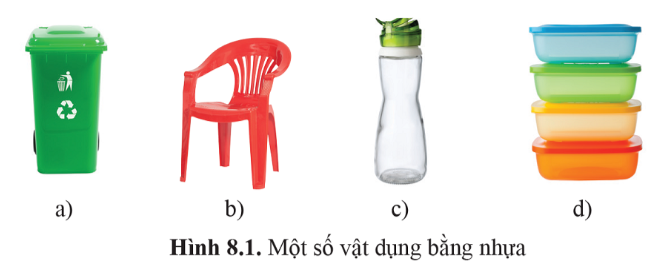 6
Kim loại
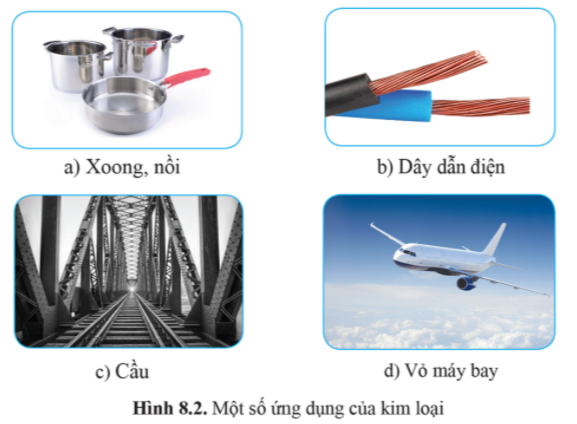 7
Cao su
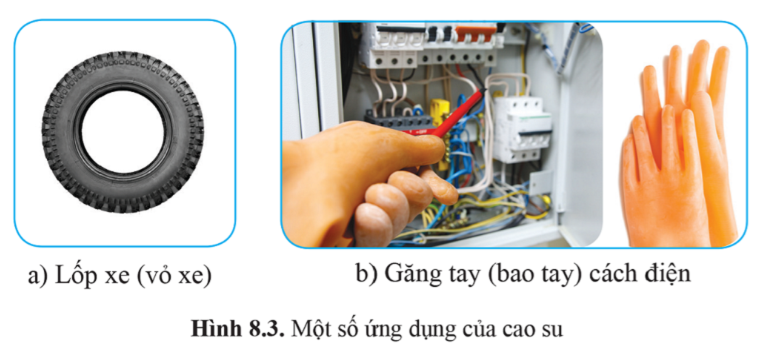 8
Thủy tinh
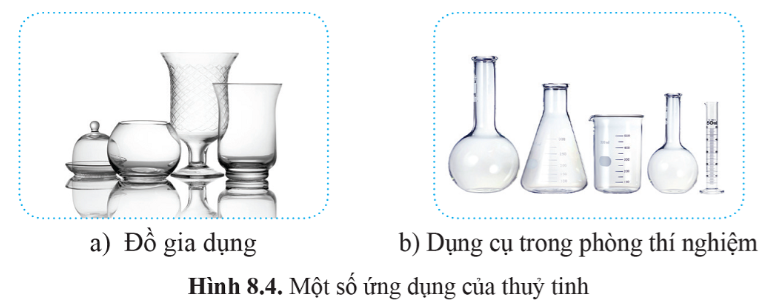 9
Gốm
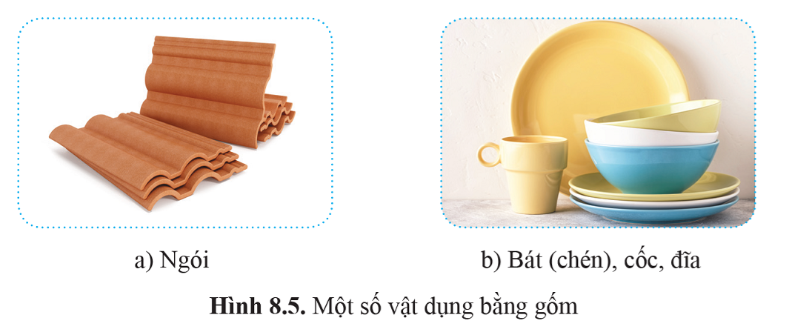 10
Gỗ
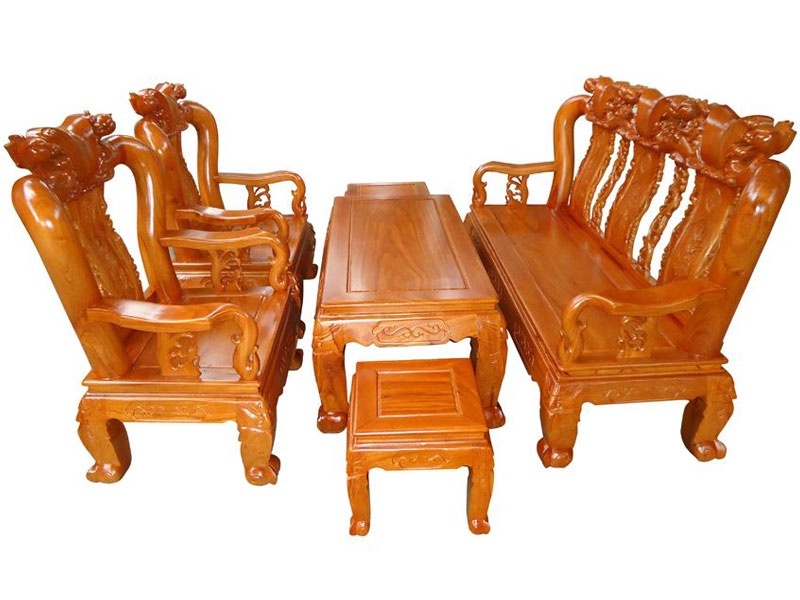 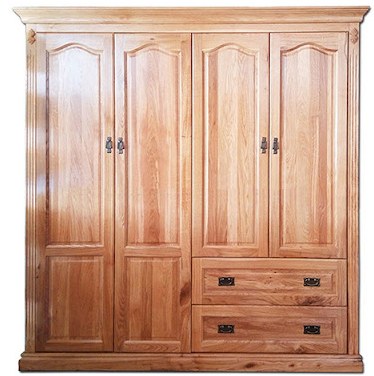 b) Tủ quần áo
a) Bàn ghế
Một số vật dụng làm bằng gỗ
11
NHIỆM VỤ: Đọc thông tin I.SGK; tìm hiểu về tính chất, ứng dụng, cách sử dụng an toàn các vật liệu sau: (15 phút)
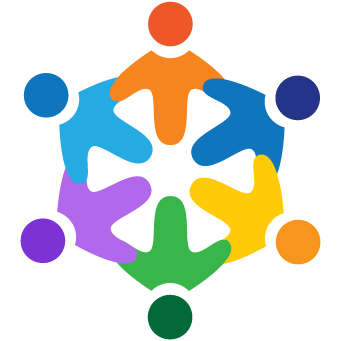 Tổ 1: Tìm hiểu về nhựa, kim loại
Tổ 2: Tìm hiểu về nhựa, thủy tinh
Tổ 3: Tìm hiểu về nhựa, cao su
Tổ 4: Tìm hiểu về gốm, gỗ
12
Nhiệm vụ 1: Điền thông tin theo mẫu sau:
13
Nhiệm vụ 1: Điền thông tin theo mẫu sau:
14
Nhiệm vụ 1: Điền thông tin theo mẫu sau:
15
Nhiệm vụ 1: Điền thông tin theo mẫu sau:
16
Nhiệm vụ 1: Điền thông tin theo mẫu sau:
17
Nhiệm vụ 1: Điền thông tin theo mẫu sau:
18
Vật liệu có những tính chất quan trọng nào?
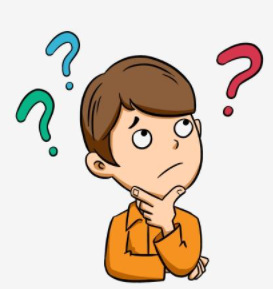 Một số tính chất quan trọng của vật liệu: tính dẫn điện, tính dẫn nhiệt, tính đàn hồi, tính dẻo, tính cứng, tính bền, khả năng chịu nhiệt,…
19
NHIỆM VỤ VỀ NHÀ
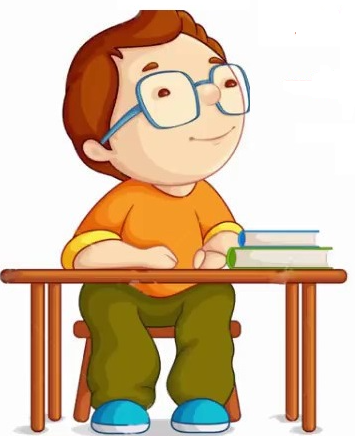 Chọn một tính chất cơ bản của vật liệu và đề xuất cách kiểm tra tính chất đó theo bảng 8.1
Bảng 8.1
20
CẢM ƠN CÁC EM ĐÃ LẮNG NGHE!